Методический семинар
Создание «ресурсного пространства», для детей с ОВЗ в дошкольном отделении ОО, как важное условие их социализации и успешного перехода на школьный уровень образования
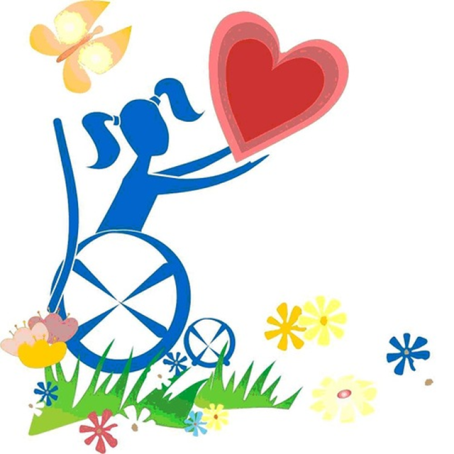 1
Обучающийся с ограниченными возможностями здоровья – это физическое лицо, имеющее недостатки в физическом и (или) психологическом развитии, подтвержденные психолого-медико-педагогической комиссией и препятствующие получению образования без создания специальных условий. 
(Пункт 16 статьи 2 Федерального  закона №273-ФЗ «Об образовании в РФ»)
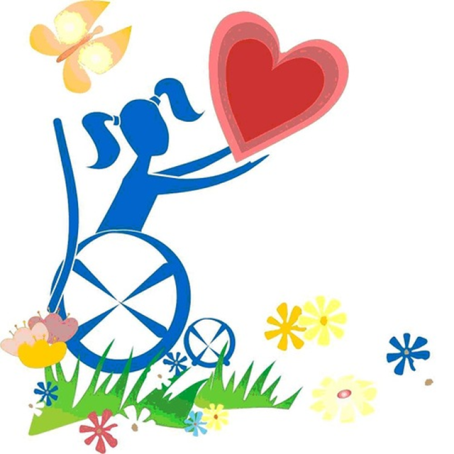 2
Адаптированная образовательная программа – 
это образовательная программа, адаптированная для обучения лиц с ограниченными возможностями здоровья с учетом особенностей их психофизического развития, индивидуальных возможностей и при необходимости обеспечивающая коррекцию нарушений развития и социальную адаптацию указанных лиц.
                                   (Федеральный  закон №273-ФЗ «Об образовании в РФ»)
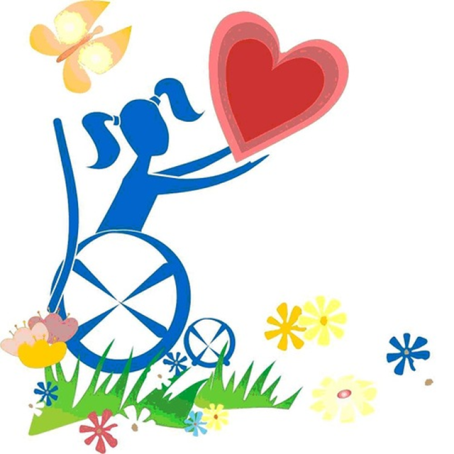 3
Основные  цели ФГОС для лиц с ОВЗ: 
- полноценное включение в образовательное пространство всех детей с ОВЗ ;
- социализация детей с ОВЗ, развитие жизненного опыта, академической и жизненной компетенций
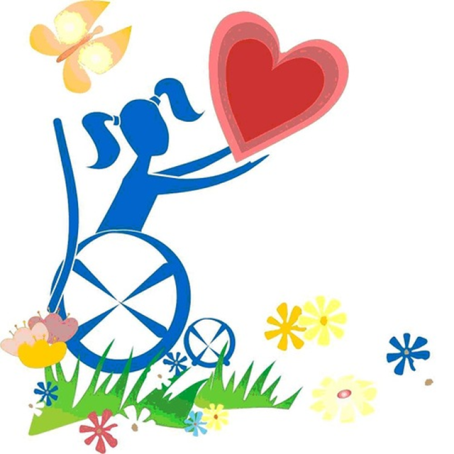 4
Нормативное обеспечение введения ФГОС НОО ОВЗ
ФЗ РФ от 29.12.2012 №273-ФЗ «Об образовании в Российской Федерации», ст.79 Организация получения образования обучающимися  с ОВЗ; 
 Приказ от 30 августа 2013 г. № 1015 «Об утверждении порядка организации и осуществления образовательной деятельности по основным общеобразовательным программам - образовательным программам начального общего, основного общего и среднего общего образования» 
Приказ Министерства образования и науки РФ от 19.12.2014 № 1598  «Об утверждении федерального государственного образовательного стандарта начального общего образования обучающихся с ограниченными возможностями здоровья»;
 Приказ Министерства образования и науки РФ от 19.12.2014 № 1599  «Об утверждении федерального государственного образовательного стандарта образования обучающихся с умственной отсталостью (интеллектуальными нарушениями)»;
5
ФГОС НОО ОВЗ распространяется на:
ОО для обучающихся с ОВЗ
Общеобразовательные школы:
обучение учащихся в отдельном  классе;
 инклюзивное обучение отдельных учащихся в общеобразовательном классе
6
СЛУЖБА ПО КОНТРОЛЮ И НАДЗОРУ В СФЕРЕ ОБРАЗОВАНИЯ ХАНТЫ-МАНСИЙСКОГО АВТОНОМНОГО ОКРУГА  - ЮГРЫ
Особенности ФГОС НОО ОВЗ
Вариативность (4 варианта программ в соответствии с интеллектуальным уровнем развития ребенка)
Тьюторское сопровождение (по рекомендации ПМПК)
Индивидуальный подход и адресность коррекционной помощи (реализация ИПРА)
Внеурочная деятельность (направлена на социализацию детей с ОВЗ, детей-инвалидов)
7
Образовательная программа в соответствии с ФГОС 
для детей с ОВЗ
9
[Speaker Notes: Обучение по АООП может быть реализовано через обучение в СОО и систему инклюзивного образования. Адаптированная образовательная программа – это образовательная программа, разработанная образовательной организацией самостоятельно в соответствии с ФГОС НОО, конкретным ФГОС для обучающихся с ОВЗ, основной образовательной программой образовательной организации, с учетом соответствующих примерных адаптированных основных образовательных программ, и адаптированная для обучения детей с ограниченными возможностями здоровья (далее – ОВЗ) в данной образовательной организации.]
Структура АООП
3
[Speaker Notes: Характеристика каждого из вышеперечисленных разделов представлена в Примерных АООП по каждой нозологии ФГОС для обучающихся с ОВЗ. 
Максимальная индивидуализация образования достигается за счет выбора варианта АООП. Рекомендации по выбору варианта АООП для обучающегося с ОВЗ будет предлагать психолого-медико-педагогическая комиссия (п. 5 ст. 42 Федерального закона от 29 декабря 2012 г. № 273-ФЗ "Об образовании в Российской Федерации", п. 21 приказа Минобрнауки России от 20 сентября 2013 г. № 1082 "Об утверждении положения о психолого-медико-педагогической комиссии").ФГОС начального общего образования для учащихся с ОВЗ предусматривает до четырех вариантов требований к результатам  АООП применительно к каждой категории учащихся:
глухих;
слабослышащих и позднооглохших;
слепых;
слабовидящих;
с тяжелыми нарушениями речи (далее –ТНР);
нарушениями опорно-двигательного аппарата (далее – НОДА);
задержкой психического развития (далее – ЗПР);
расстройствами аутистического спектра (далее – РАС).]
Принципы осуществления оценки качества образования детей с ОВЗ
Комплексная оценка, предполагающая оценку освоения обучающимися академических знаний по основным образовательным областям, а также социального опыта (жизненных компетенций), необходимого для их включения во все важнейшие сферы жизни и деятельности, адекватные возрасту и возможностям;
Дифференциации оценки достижения с учетом типологических и индивидуальных особенностей развития и образовательных потребностей обучающихся с ОВЗ;
Динамичности оценки достижения в освоении обучающимися содержания основной образовательной программы, предполагающей изучение изменений его психического и социального развития, индивидуальных способностей возможностей;
Единство  параметров, критериев и инструментария оценки достижений в освоении обучающимися содержания адаптированной образовательной программы.
3
12
Количество учебных занятий за 4 уч. года- не более 3039 ч., 5 лет – 3821 ч., 6 лет – 4603 ч.
[Speaker Notes: Часть учебного плана, формируемая участниками образовательных отношений, включает часы на внеурочную деятельность (10 часов в неделю), предназначенные для реализации направлений внеурочной деятельности  (не более 5 часов в неделю) и часы на коррекционно-развивающую область  (не менее 5 часов в неделю)  (в соответствии с примерными АООП НОО определенного варианта).
В зависимости от варианта АООП НОО программа внеурочной деятельности включает направления развития личности. Программа внеурочной деятельности предполагает следующие направления: спортивно-оздоровительное, нравственное, социальное, общекультурное в таких формах как индивидуальные и групповые занятия, экскурсии, кружки, секции, соревнования, общественно полезные практики  и т.д.]
Содержание коррекционных курсов (занятий)
- для детей с нарушением слуха рекомендуются курсы (занятия), направленные на формирование речевого слуха и произносительной стороны устной речи (индивидуальные занятия), на развитие слухового восприятия, техники речи, познавательных процессов, музыкально-ритмические занятия;
- для детей с нарушением зрения рекомендуются курсы (занятия), направленные на развитие остаточного зрения и зрительного восприятия, осязания и мелкой моторики, коммуникативной деятельности, ритмики, адаптивной физической культуры, социально-бытовой и пространственной ориентировки;
- для детей с тяжелыми нарушениями речи рекомендуются курсы (занятия), направленные на развитие речи, произношения, логопедической ритмики;
[Speaker Notes: Обязательным элементом структуры Учебного плана является «Коррекционно-развивающая область», реализующаяся через содержание коррекционных курсов (в соответствии с примерными АООП НОО определенного варианта.]
Содержание коррекционных курсов (занятий)
для детей с задержкой психического развития  рекомендуются курсы (занятия) ритмики и коррекционно-развивающие занятия в соответствии с индивидуальными образовательными потребностями ребенка;  
- для детей с расстройствами аутистического спектра рекомендуются занятия ритмикой, а также курсы (занятия), направленные на эмоциональное, коммуникативное, сенсорное, двигательное развитие, формирование предметно-практических действий;
- для детей с умственной отсталостью рекомендуются курсы (занятия), направленные на сенсорное и двигательное развитие, на формирование альтернативной коммуникации и предметно-практических действий.
5
[Speaker Notes: Обязательным элементом структуры Учебного плана является «Коррекционно-развивающая область», реализующаяся через содержание коррекционных курсов (в соответствии с примерными АООП НОО определенного варианта.]
Комплектование классов (групп) для обучающихся с ОВЗ
[Speaker Notes: Вступающие в силу 1 сентября 2016 г. СанПиН 2.4.2.3286-15 "Санитарно-эпидемиологические требования к условиям и организации обучения и воспитания в организациях, осуществляющих образовательную деятельность по адаптированным основным общеобразовательным программам для обучающихся с ограниченными возможностями здоровья", утв. постановлением Главного государственного санитарного врача РФ от 10 июля 2015 г. № 26 , определяют максимальное количество детей с ОВЗ в классах (группах) в зависимости от категории учащихся и вариантов программы.]
Комплектование классов (групп) для обучающихся с ОВЗ
[Speaker Notes: Вступающие в силу 1 сентября 2016 г. СанПиН 2.4.2.3286-15 "Санитарно-эпидемиологические требования к условиям и организации обучения и воспитания в организациях, осуществляющих образовательную деятельность по адаптированным основным общеобразовательным программам для обучающихся с ограниченными возможностями здоровья", утв. постановлением Главного государственного санитарного врача РФ от 10 июля 2015 г. № 26 , определяют максимальное количество детей с ОВЗ в классах (группах) в зависимости от категории учащихся и вариантов программы.]
Анализ готовности к введению ФГОС ОВЗ
18
Благодарю  за внимание!
19